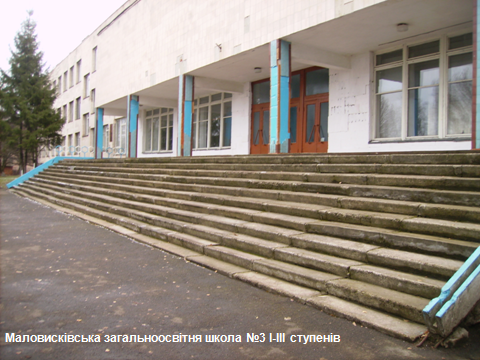 Прокопова Тетяна Володимирівна
Маловисківська загальноосвітня школа І-ІІІ ст. №3
Маловисківськой районної ради 
Кіровоградської області
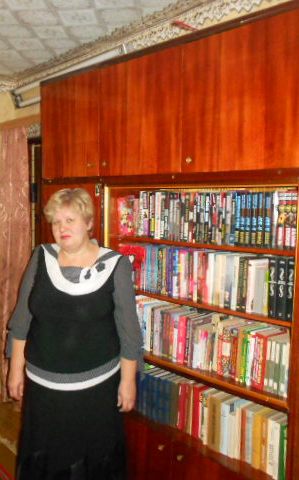 Проблема: 
   “Інтерактивний підхід до       вивчення літератури, як пробудження пізнавальної діяльності учнів”
Педагогічне кредо: 
    “Не здивуєш - не навчиш”
Наукова основа
Теоретичні праці
Психологи
Педагоги
Г.К. Селевко
Л.В. Варзацька
О.М. Ніколенко
Г.Д. Кірілова
М.Ф. Мірошніченко
Б. Ананьєв
Ю. Самарін
Ю. Бабанський
І. Звєрєв
В.Оніщук
В. Сухомлинський
О.Ісаєва
І.Хроменко
Актуальність і перспективність:


забезпечує умови формування літературної компетентності учня й розвитку творчої особистості;

сприяє позитивний мотивації учнів до пізнавальної діяльності;

забезпечує особистісну орієнтовану модель навчання;

формує навички самостійної роботи з навчальним матеріалом;

набагато краще запам`ятовується матеріал;

забезпечує системний контроль вивченої теми.
Методи, прийоми інтерактивного навчання:
“Гронування”
“Мікрофон”
“Літературний крос”
“Синтез думок”
“Ажурна пилка”
“Розпродаж портретів”
“Коло ідей”
“Спільний проект”
“Пошук інформації”
“Оберіть позицію”
“Брейнстормінг”
“Акваріум”
Мета та завдання інтерактивного навчання
розвивати
Логіку критичне мислення, мовленнєві навички
пробуджувати 
пізнавальну активність учнів
стимулювати
учнів до активних дій із засвоєння знань
заохочувати
до висловлювання оригінальних ідей власних поглядів
Інтерактивний підхід до вивчення літератури грунтується на:
 повазі до думки дитини;
 спонуканні  її до активності;
 заохоченні  до творчості.
Значення уроків
Дають грунтовні літературні знання
Збагачують емоційно і духовно
Формують свідомість і світогляд
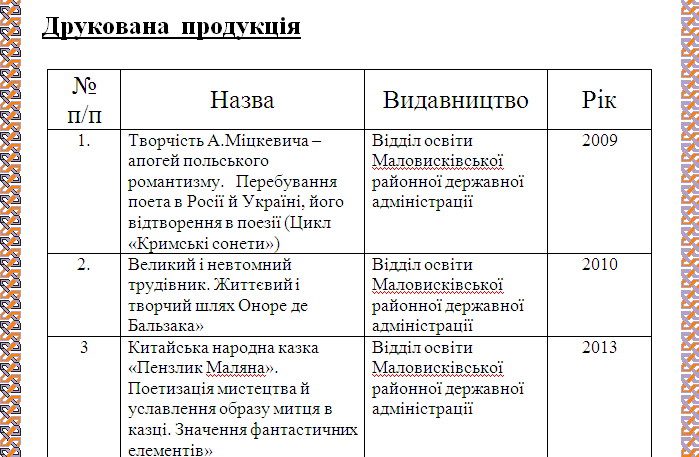 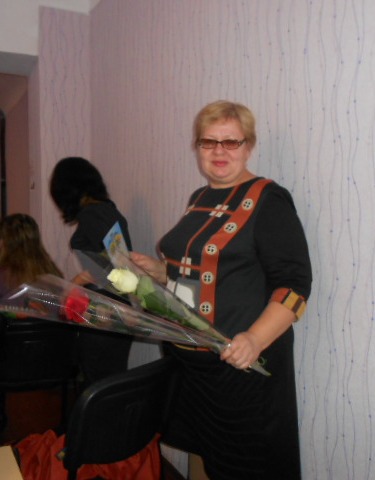 Переможець І туру Всеукраїнського конкурсу “Учитель року-2014”
Шляхи    реалізації
Методична діяльність
Виховна робота
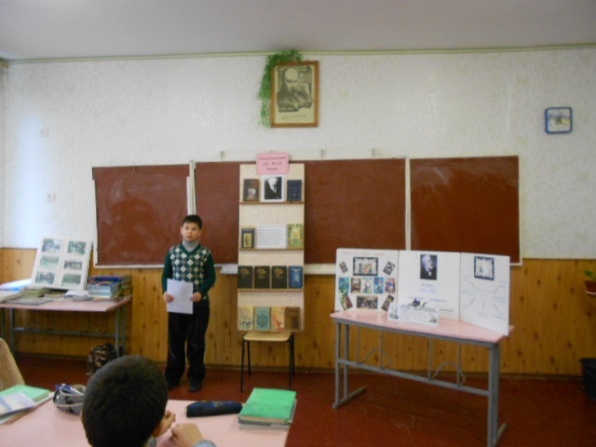 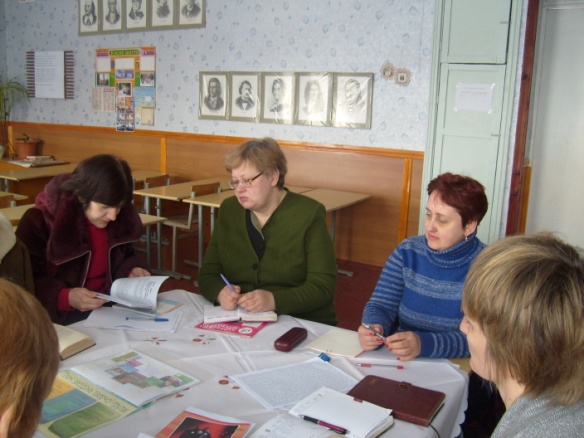 Гурткова робота
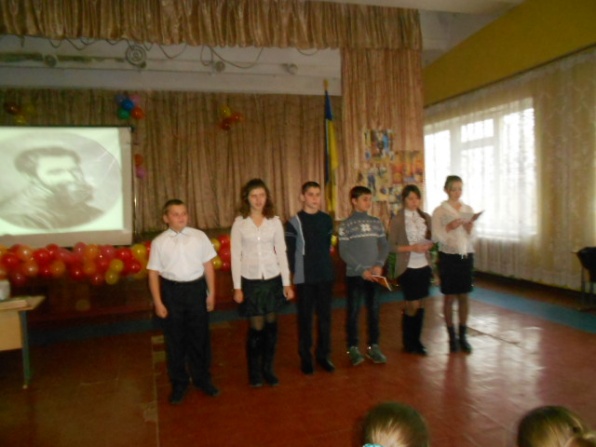 Своє завдання як вчитель світової літератури бачу в тому, щоб формувати грамотного читача, навчити дітей цінувати прекрасне, використовувати його для формування себе як особистості